CAP Reflective Questions
As we go through the process in Programmatic Groups, these questions will be points of discussion. 

Step 1. Which Tools were most useful? How did you use the tools? Any adjustments needed? 
	a. NextGen WVCSOs 
	b. CAP Progress Document 
	c. Performance Descriptors Mastery Charts/Booklet
	d. Professional Experience 
	e. Crosswalks

Step 2. Are there any surprises? Do you see any adjustments for your grade level? 

Step 3. What follow-up is needed to embed the CAP Process within your school/County? Have you identified obstacles as you integrate/implement the CAP Process in your school/county?
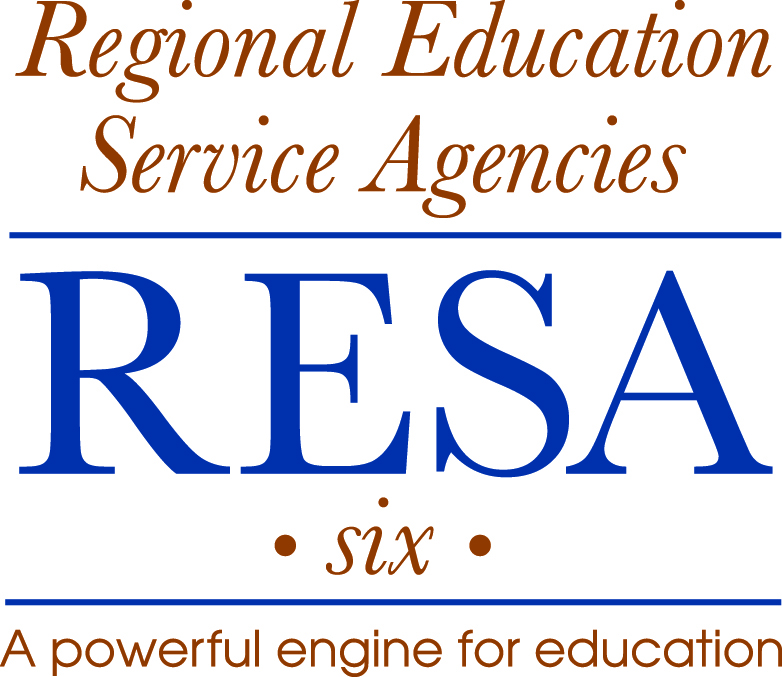